Risk Management
AGENCY. ‘Action for Gender Equality, Non-Discrimination, Civil Society Strengthening and Youth Empowerment’

Supporting the capacity development of Tdh’s partners in the Gaza Strip
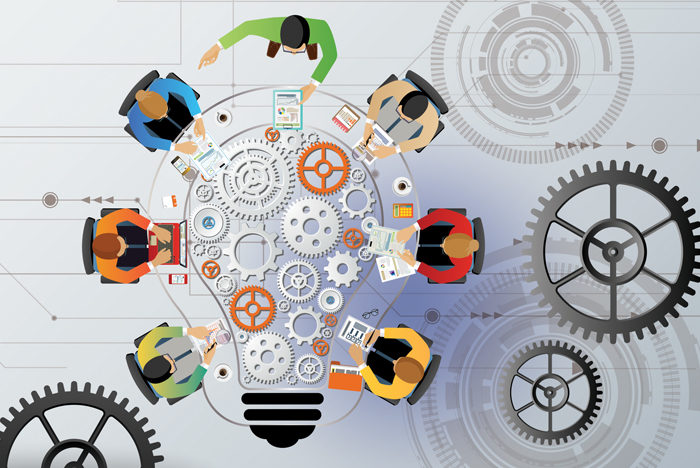 A webinar for Tdh’s Gazan CBO and NGO partners.
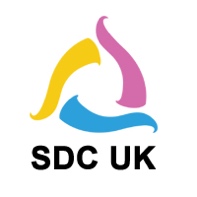 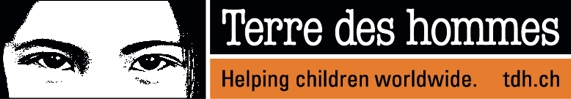 Ahlan Wa Sahlan
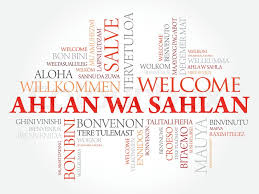 Welcome to this Webinar produced by Terre des hommes Foundation, Lausanne, as part of its support to its AGENCY partners’ capacity building.
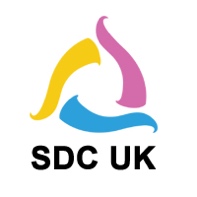 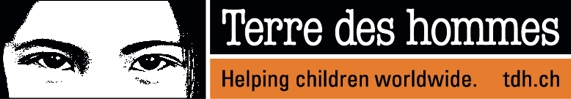 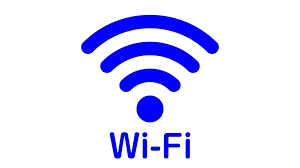 Some guidelines for this session
When you are not talking, turn on mute to prevent feedback. 
Keep your camera on if you can. If you have bandwidth problem, turn your camera off. 
Ask questions at the end of the webinar. Keep a notepaper and pen with you to remind yourself what you want to ask.
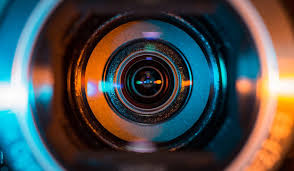 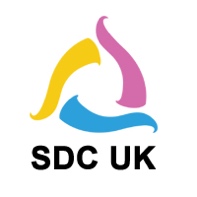 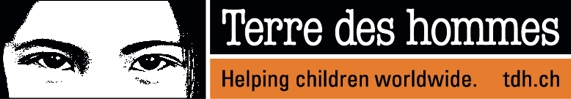 The purpose of this Webinar
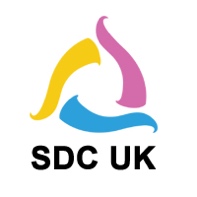 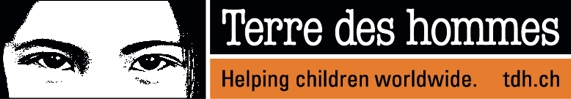 Expectations from the Webinar
This is a short snapshot of a complex issue. We hope: 

That it will be interesting and thought provoking.
That it will be useful. 
That it will help you reconsider risk in the work you do.
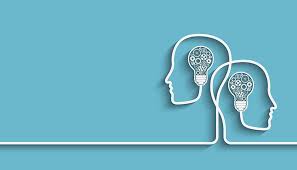 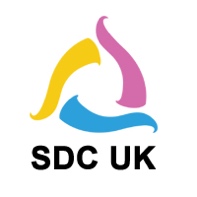 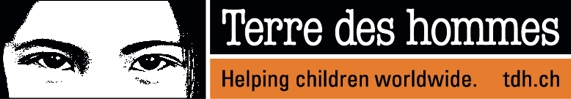 What is Risk Management and why is it important?
What types of risks do charities face in the Gaza Strip and how do we categorize them?
Managing risk 
Risk tolerant, risk averse. What’s the difference? 
Establishing a risk policy 
Identifying and assessing risks
Developing a heat map
Periodic monitoring and assessment
The agenda for today
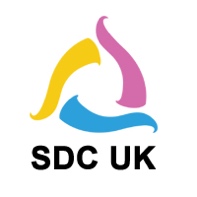 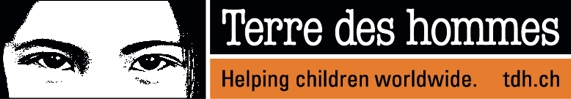 Risk management is the process of identifying, monitoring and managing potential risks in order to minimize the negative impact they may have on an organization. 

Identifying and managing the possible and probable risks that a charity may face is a key part of effective governance and good management for charities of all sizes and complexity. By managing risk effectively, NGOs can help ensure that:

Significant risks are known and monitored, enabling the organisation to make informed decisions and take timely action.
The charity makes the most of opportunities and develops them with the confidence that risks are understood and can be be managed.
Forward and strategic planning are improved.
The charity’s aims are achieved more successfully.
It is an essential part of accountability to the charity’s supporters, to the wider public and to donors / funders and partners.
What is risk  management and why is it important?
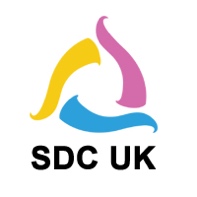 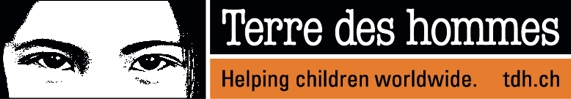 Risks facing NGOs and CBOs in the Gaza Strip
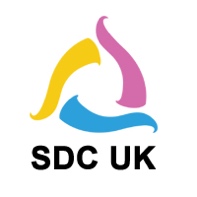 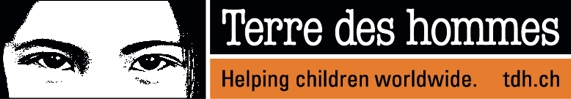 Other risks NGOs and CBOs face in the Gaza Strip
Charities working in the Gaza Strip will face some level of risk in most of the things they do. The diverse nature of the sector and its activities – and the fact that they work in times of political, economic and security insecurity - means that Tdh’s partners face different types of risk and levels of exposure. 
An essential question for Tdh’s partners when considering risk is whether or not they can continue to meet the needs of beneficiaries now and in the future. For example, in a period of political, economic and security uncertainty, the major financial risks for a charity might be:
Loss or suspension of registration.
Hostility or threats to employees or those associated with it. 
Suspension or loss of funding.
An unforeseen rise in demand for their services.
Generally, risk will need to be considered in terms of the wider environment in which the charity operates. These include: 
Political: 	Disputes over local / national political legal legitimacy. The 	danger of perceived ‘factionalism’. International demands 	including a proven commitment to anti terror legislation which 	may require the screening of the organisation and senior staff for 	‘proscribed’ or ‘designated’ status. 
Economic:	Poverty. The blockade. The short- and longer-term impacts of 	war. Denial of 	external funding. Short term funding. Conditional 	funding from international partners. 
Security:	Perpetual insecurity. The threat of war.
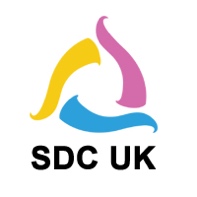 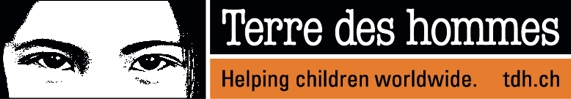 The International Organization for Standardization’s  (ISO) 5 step guide to the risk management process.
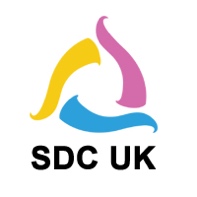 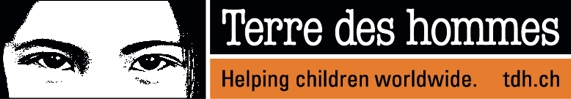 What risks do you face in your work?
Assessing risk
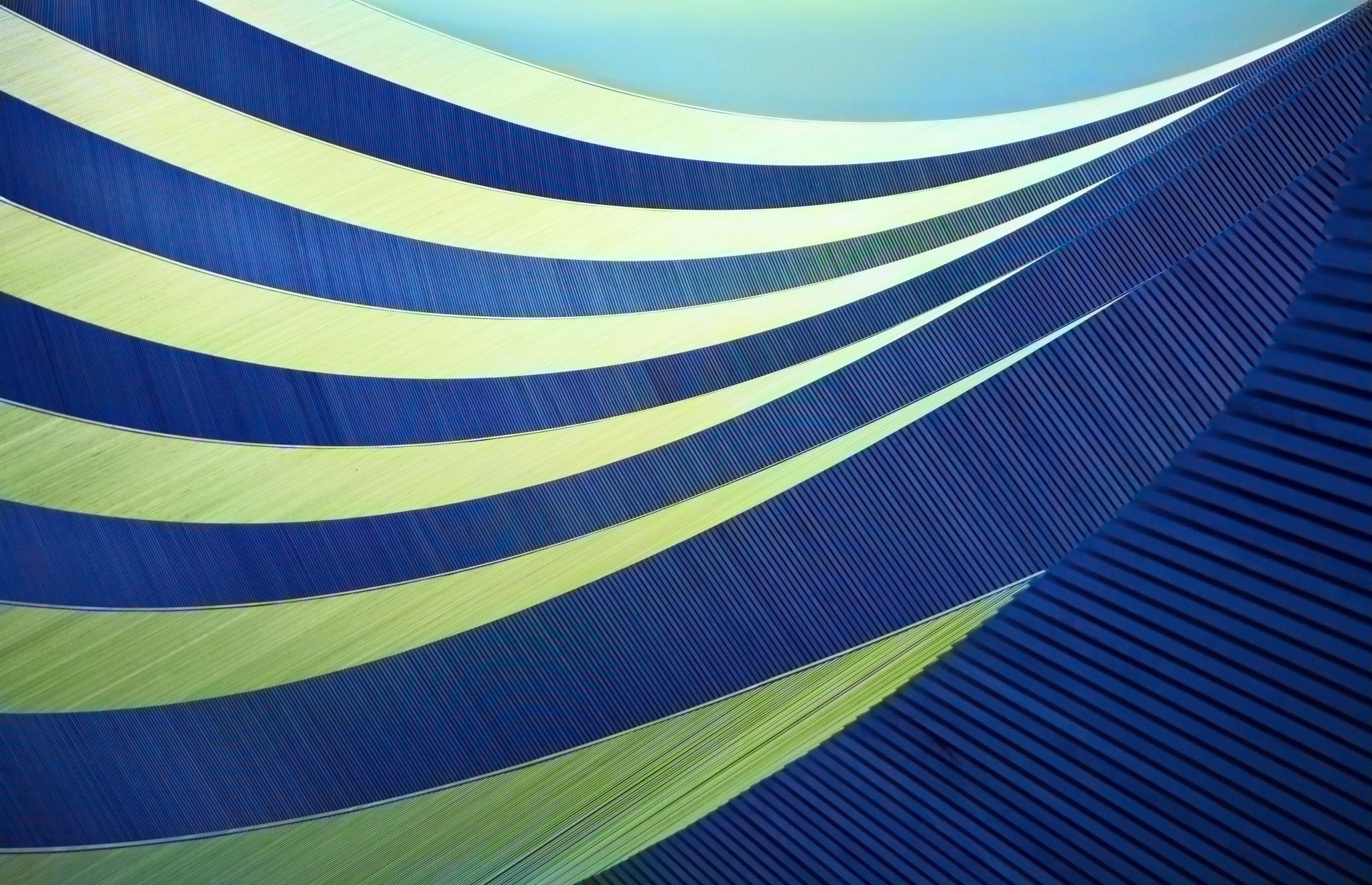 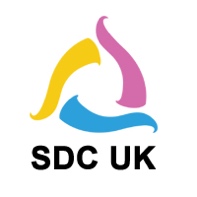 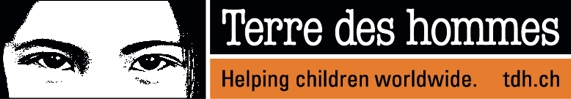 Risk Likelihood
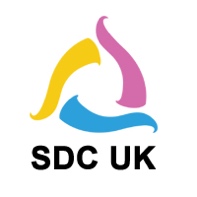 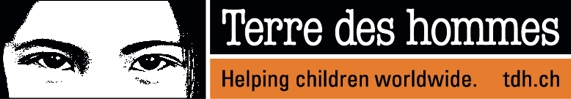 Assessing Impact
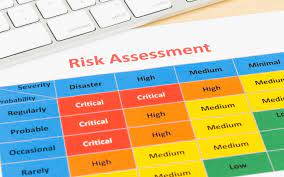 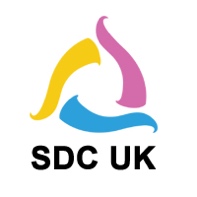 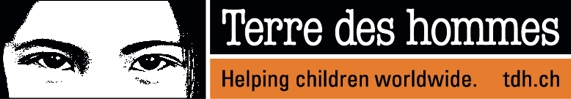 Developing a heat map
In the table below, the score for Livelihood is multiplied by the score for Impact.
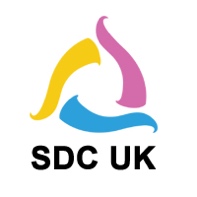 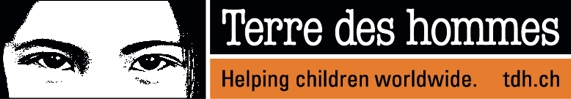 The Heat Map
The image below shows the same heat map with colour codes.
The colour codes are:
Red - major or extreme/catastrophic risks that score 15 or more
Yellow - moderate or major risks that score between 8 and 14
Blue - minor or insignificant risks scoring 7 or less
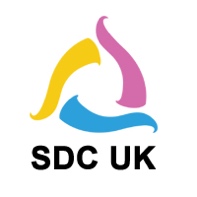 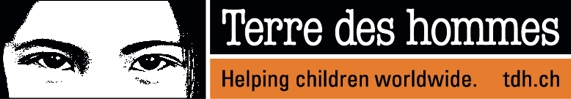 Evaluating what action needs to be taken on the risks
Where major risks are identified, the organisation will need to make sure that appropriate action is being taken to manage them. This review should include assessing how effective existing controls are.
For each of the major risks identified, board of governors will need to consider any additional action that needs to be taken to manage the risk, either by lessening the likelihood of the event occurring, or lessening its impact if it does. The following are examples of possible actions:

By approaching your donor to discuss the risk and seek advice, or approval for a preferred course of action. 
The risk may need to be avoided by ending that activity (e.g., stopping work).
The risk could be transferred to a third party, for example by outsourcing the work (and the risk) to others. 
The risk could be shared with others (e.g., a joint venture project).
The risk can be reduced or eliminated by establishing or improving control procedures (e.g., internal financial controls, controls on recruitment, personnel policies).
The risk may need to be insured against (this often happens for residual risk, e.g., employers' liability, third party liability, theft, fire).
The risk may be accepted as being unlikely to occur and/or of low impact and therefore will just be reviewed annually.
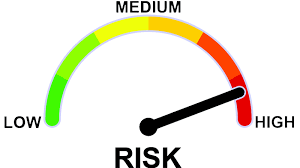 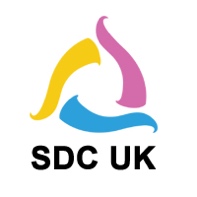 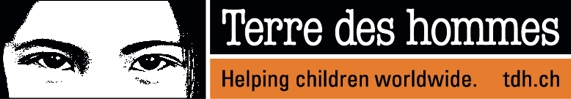 Periodic monitoring and assessment
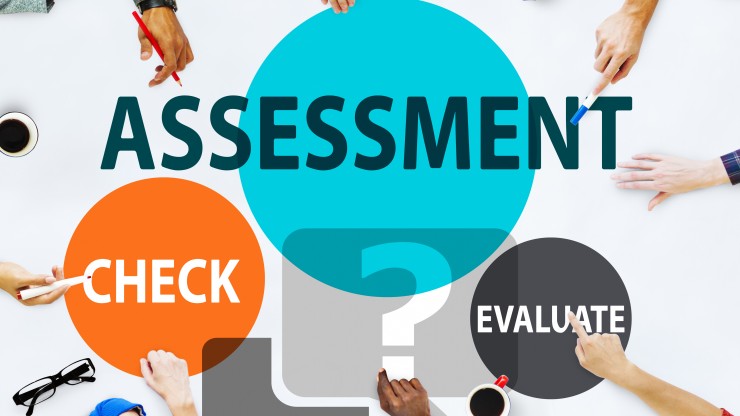 Risk management is a dynamic process. This means that new risks are addressed as they arise. 
Risk management is not a one-off event and should be seen as a process that will require monitoring and assessment. Staff will need to take responsibility for implementation. 
There needs to be communication with staff at all levels to ensure that individual and group responsibilities are understood and embedded into the culture of the charity. A successful process will involve ensuring that:
New risks are properly reported and evaluated.
Risk aspects of significant new projects are considered as part of project appraisals.
Any significant failures of control systems are properly reported and actioned.
There is an adequate level of understanding of individual responsibilities for both implementation and monitoring of the control systems.
Any further actions required are identified.
The Senior Management Team (SMT) and the Board of governors are fully informed in order that they can consider how best to react.
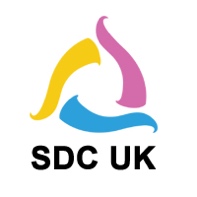 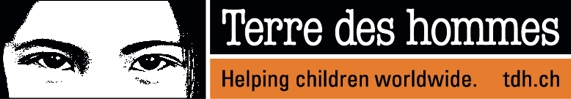 Conclusions and Next Steps
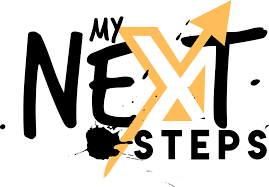 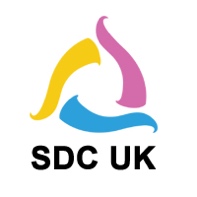 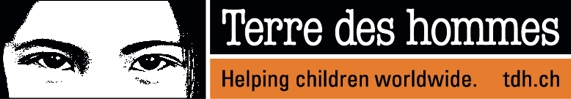 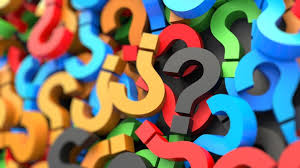 Questions and Answers
Please feel free to ask questions. 
I will do my best to answer them, but, if I cannot, I will research the question and reply to you later.
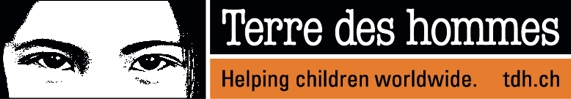 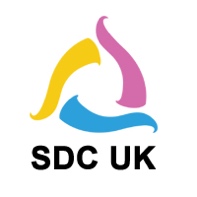 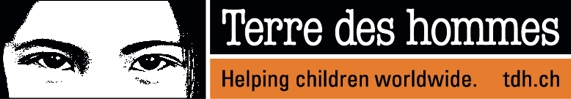 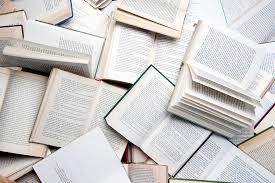 Annexes
The following sides list several risks across a range of sectors that will possibly be faced by Tdh’s Gazan partners. 

They are provided for reference but will not be presented in this Webinar.
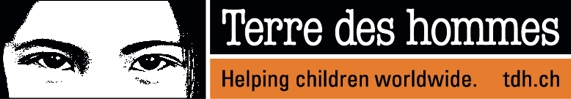 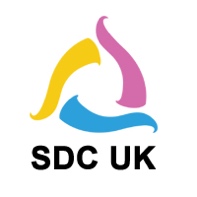 Governance Risks
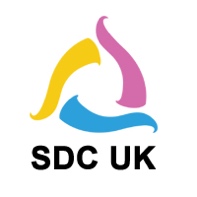 Operational Risks
Financial Risks
Environmental or External Factors
Compliance risk. Rules and Regulations